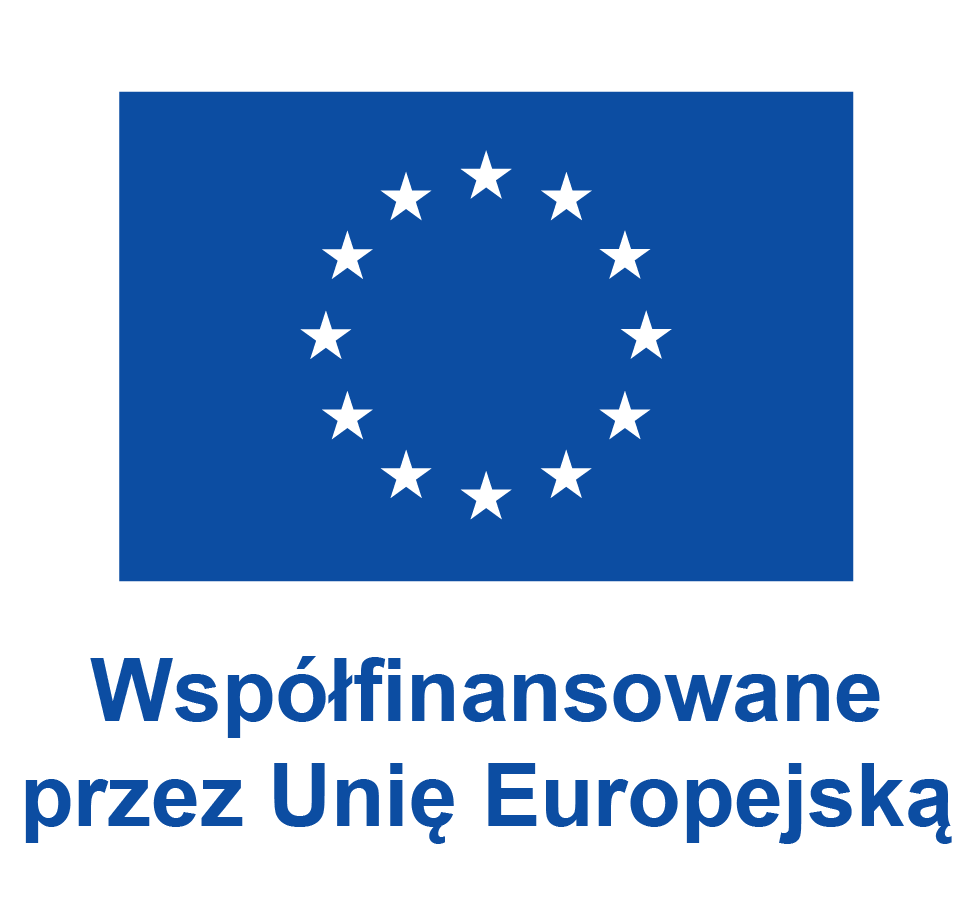 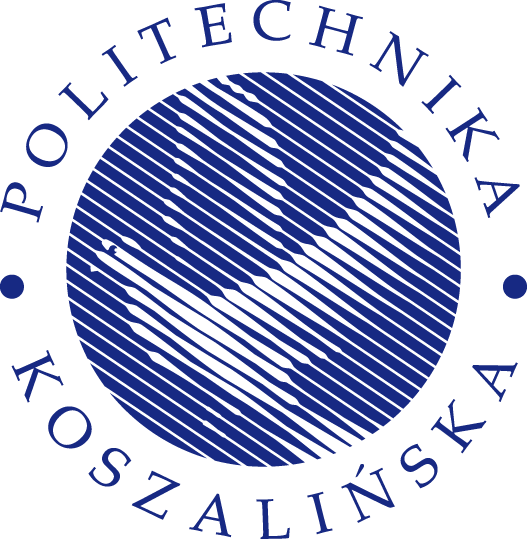 Rezultaty uczestników mobilności w ramach programu Erasmus+
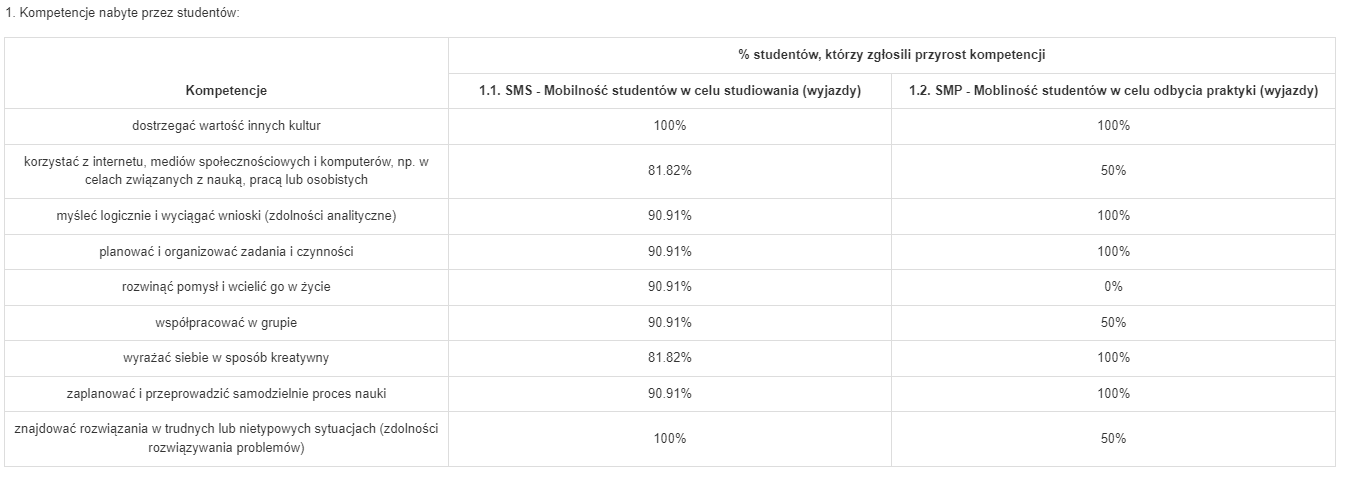 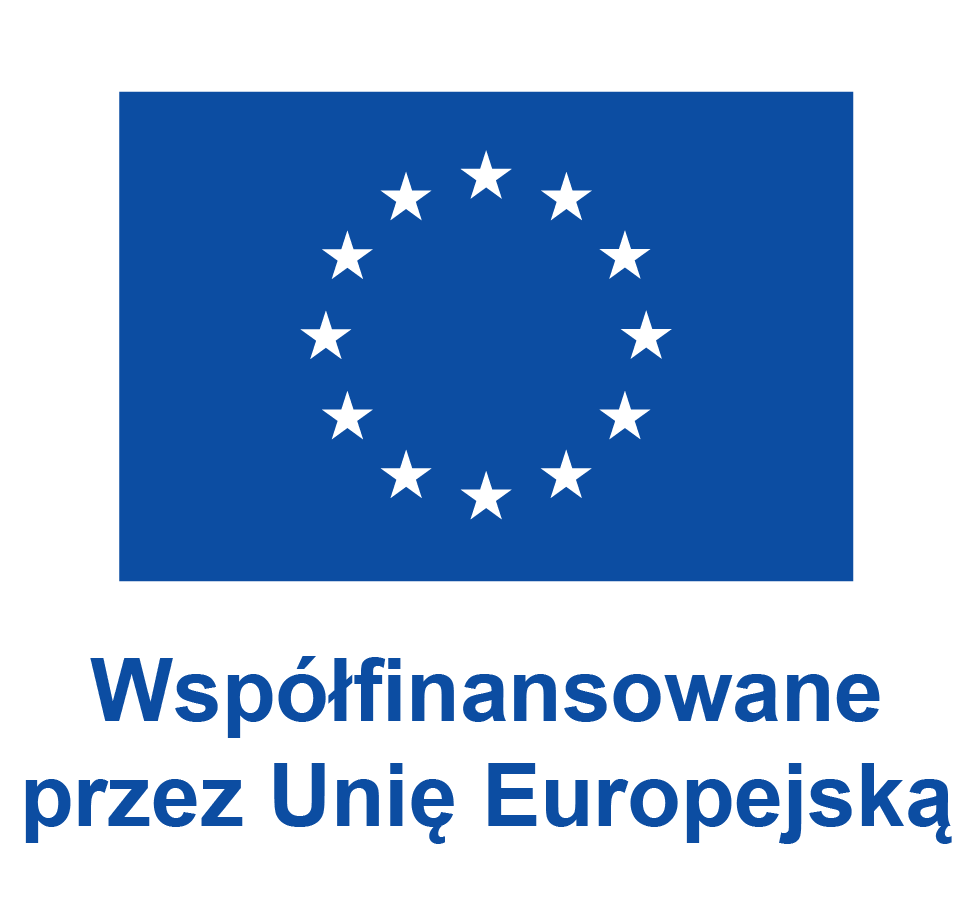 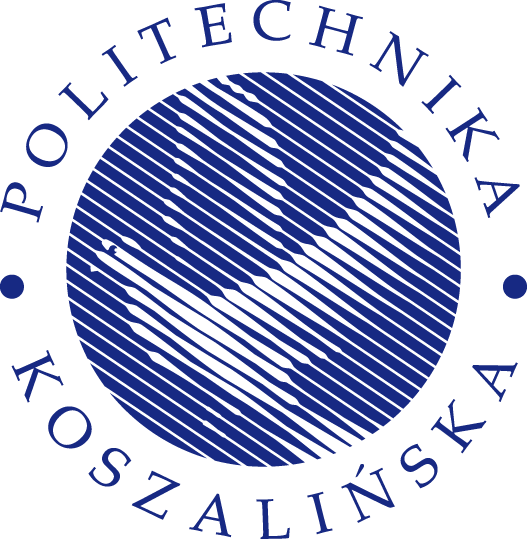 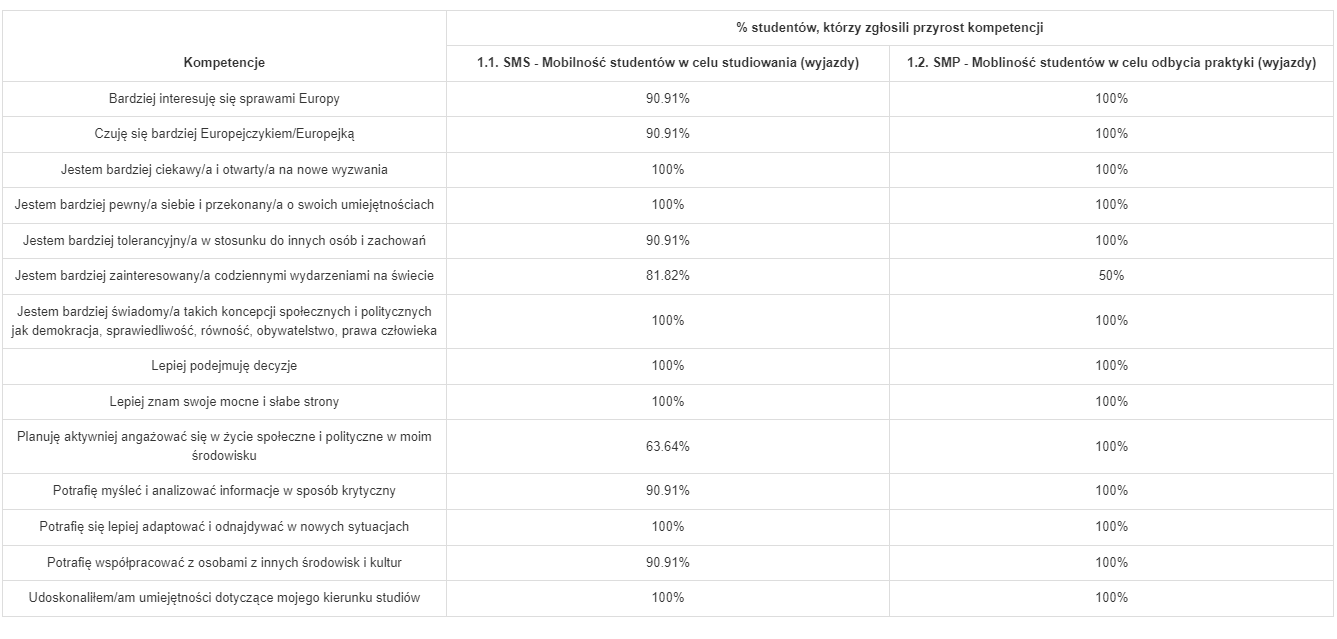 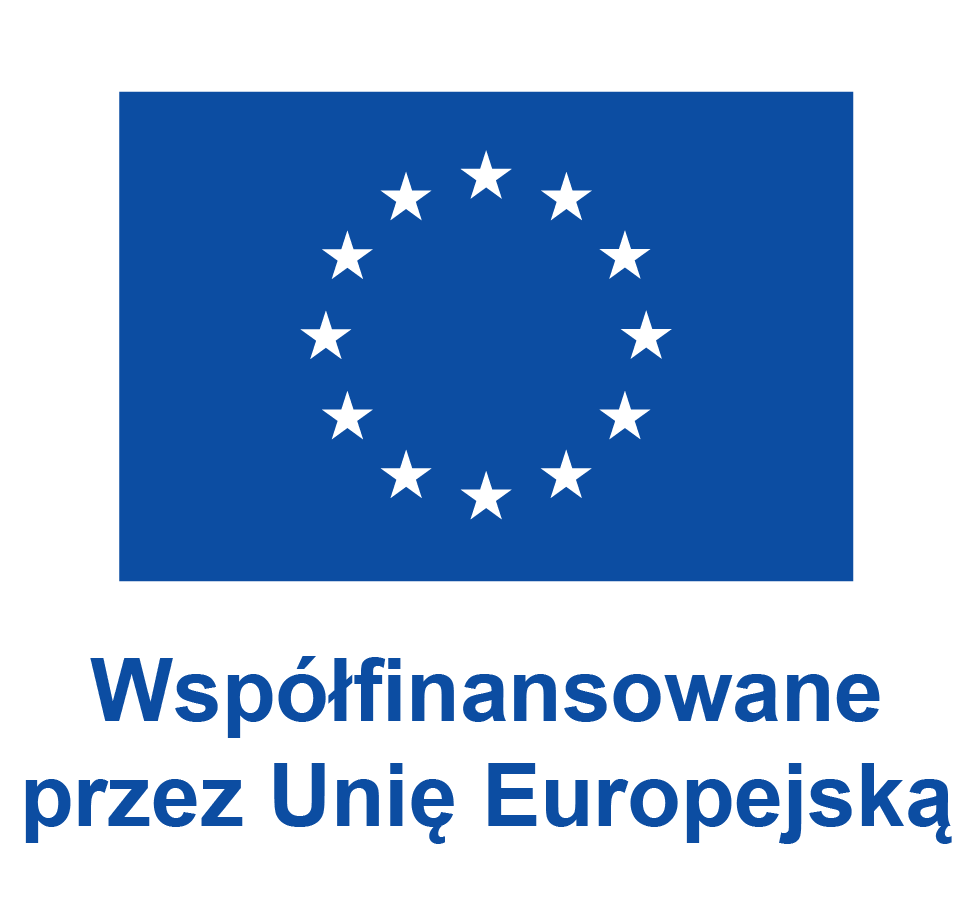 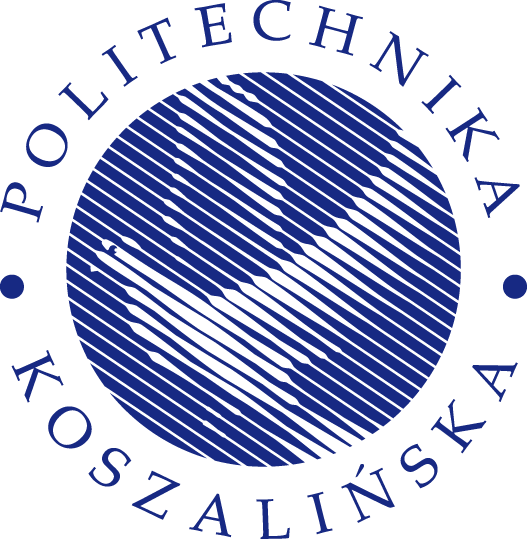 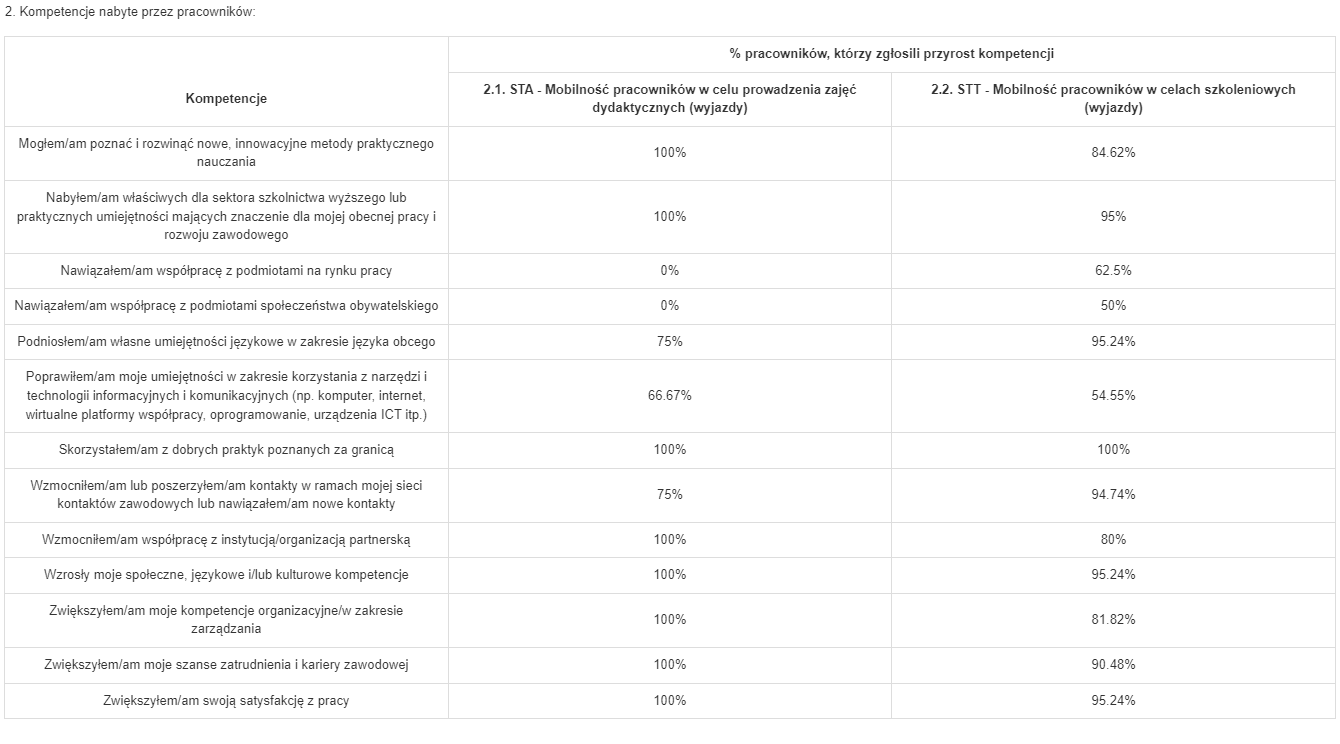